Out of Pure Joy & Excitement
“He is not here!  He is risen!” (28:6)
“They went out QUICKLY from the tomb with…great JOY, and RAN” (28:8)
He is not dead anymore! “He is risen from the dead” (28:7)
“You will make me full of joy in Your presence!” (Acts 2:28)
Out of Reverence & Awe
“He is risen, AS HE SAID” (28:6)
“They went out quickly from the tomb with FEAR” (28:8)
“This Jesus God has raised up…God has made this Jesus…both Lord and Christ” (Acts 2:32, 36; cf. Rom. 1:4)
They “worshiped Him” (Greek, proskuneo) because they regarded Him as DIVINE!
Out of Devotion & Submission
“They came up to Him and took hold of His feet” (28:9)
Holding the feet is an act of homage, recognizing His kingship 
He is the RISEN LORD!  
I want HIM!  I want to follow HIM!  I submit to HIM!
Out of Gratitude & Love
“You seek Jesus who was CRUCIFIED” (28:5)
They knew what He said: 
He gave “His life a ransom for many” (Matt. 20:28)
He “shed” His blood “for the remission of sins” (Matt. 26:28)
He had suffered for them (Matt. 16:21) and bore their sins on tree (1 Pet. 2:24)
He had taken their place (Rom. 3:25) and “loved” them dearly (Eph. 5:2)
“We love Him because He first loved us” (1 John 4:19)
Out of Desire & Eagerness
Their worship was not forced, coerced or a burden to be borne
Their worship sprung naturally from a heart changed by the death, burial and resurrection of Jesus
They wanted to worship Jesus more than anything else (2 Cor. 5:14; Matt. 4:10)
For which of these reasons do you worship?
Out of Pure Joy & Excitement
Out of Reverence & Awe
Out of Devotion & Submission
Out of Gratitude & Love
Out of Desire & Eagerness
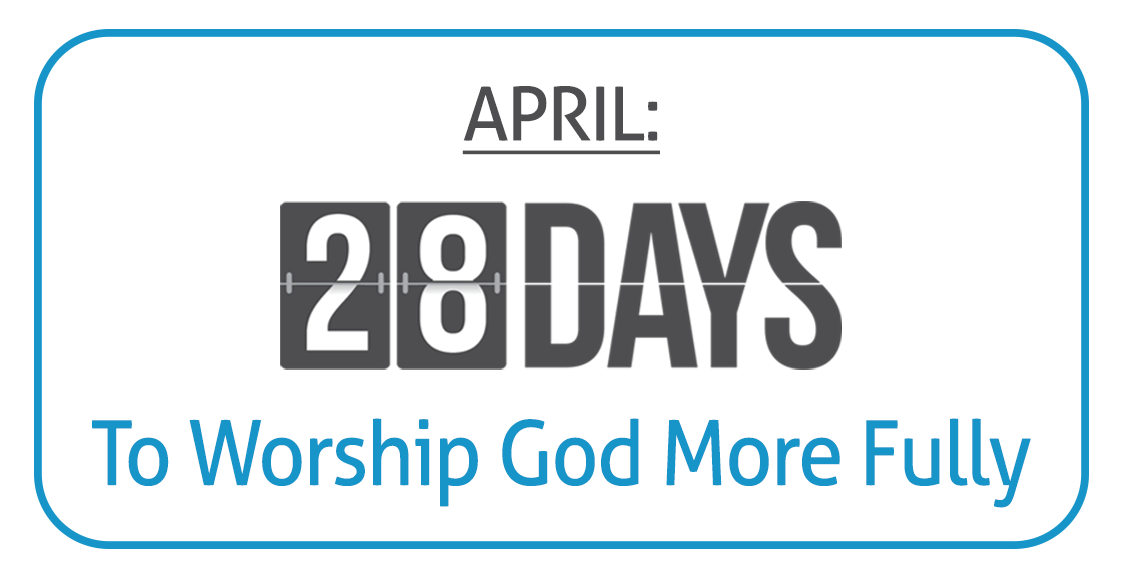 “Give to the Lord, O families of the peoples,
Give to the Lord glory and strength.
Give to the Lord the glory due His name;
Bring an offering, and come before Him.
Oh, worship the Lord in the beauty of holiness!”
(1 Chronicles 16:28-29).
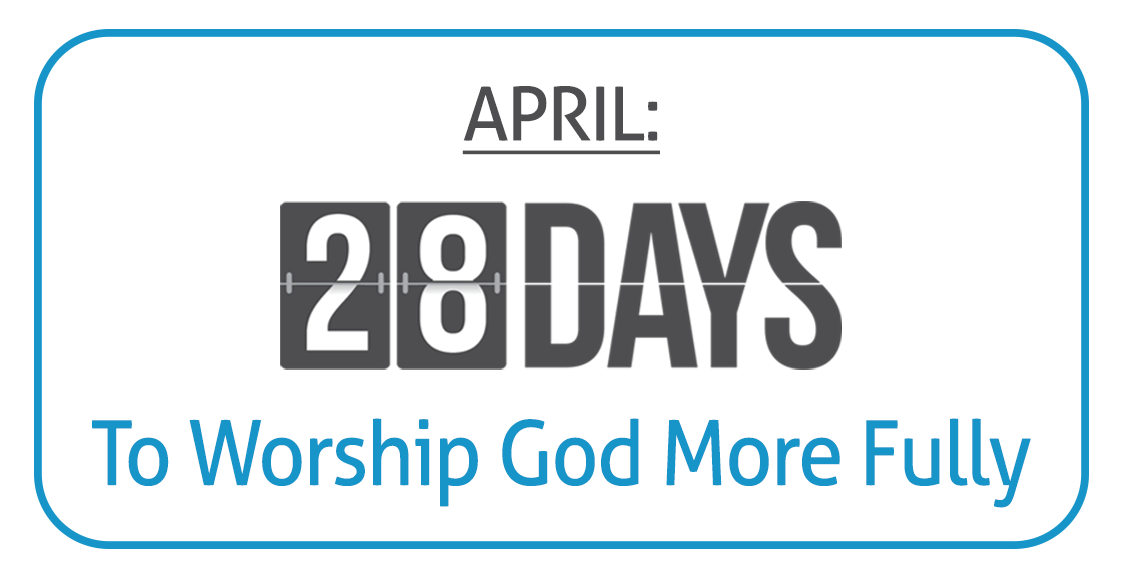 Challenge for April
Sun@9a
Sun@10a
Sun@6p
Wed@7p
Sun@9a
Sun@10a
Sun@6p
Wed@7p
Come to worship
“every time the doors are open”
this month
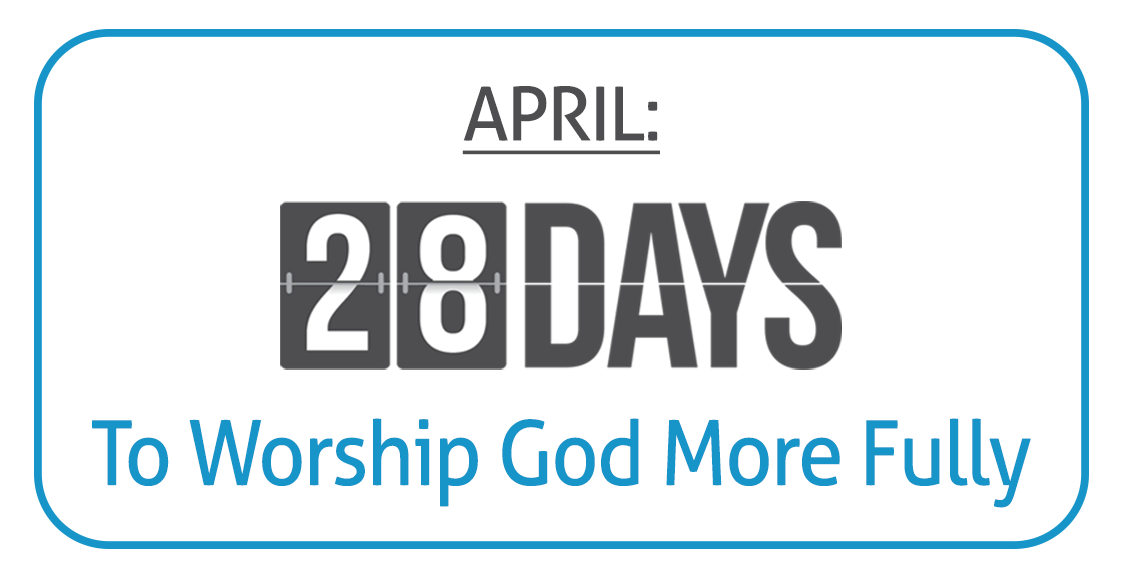 Opportunities in Aprilon Sundays at 5:40 p.m.
Pew Packers
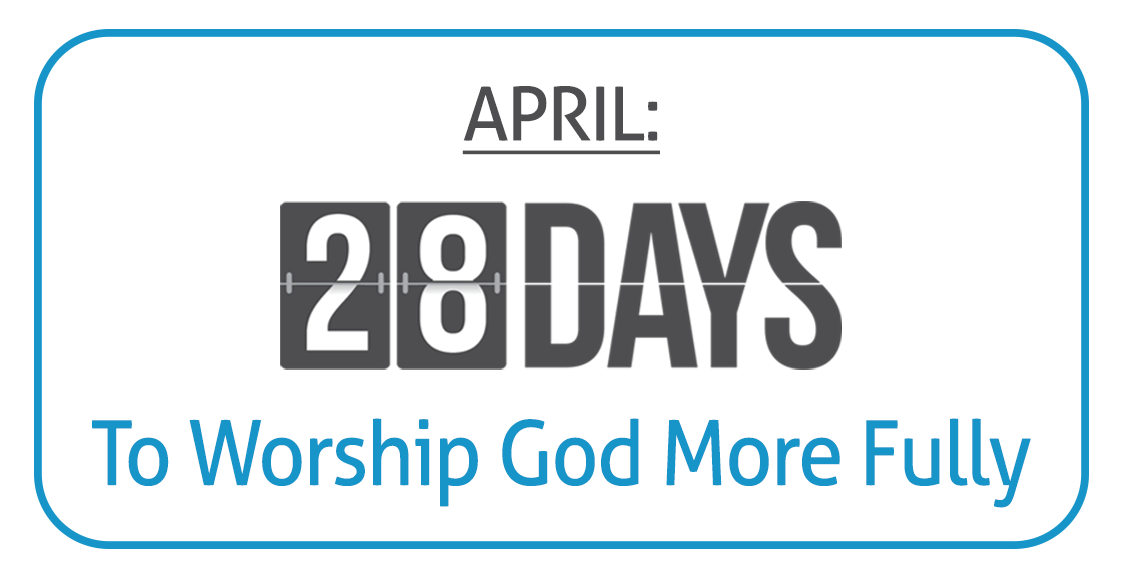 Opportunities in Aprilon Sundays at 5:40 p.m.
Pew Packers
Prayer Packers
Believe Jesus is God’s Son – John 20:30-31
Repent of your sins and turn to God – Acts 17:30
Confess your faith in Jesus – Romans 10:9-10
Be immersed into Christ – Mark 16:16
God will forgive all of your sins – Acts 22:16
God will add you to His church – Act 2:47
God will enroll you in heaven – Hebrews 12:23
Serve the Lord faithfully every day – 1 Corinthians 15:58